蓝色简约商务汇报
BUSINESS POWERPOINT REPORT TEMPLATE
PPT汇
您的内容打在这里，或者通过复制您的文本后，在此框中选择粘贴，并选择只保留文字。在此录入上述图表的综合描述说明
输入您的标题
01.
您的内容打在这里，或者通过复制您的文本后，在此框中选择粘贴。
目录
输入您的标题
02.
您的内容打在这里，或者通过复制您的文本后，在此框中选择粘贴。
CONTENTS
输入您的标题
03.
您的内容打在这里，或者通过复制您的文本后，在此框中选择粘贴。
输入您的标题
04.
您的内容打在这里，或者通过复制您的文本后，在此框中选择粘贴。
01
ADD YOUR TITLE HERE
标题文字添加
点击输入简要文字内容，文字内容需概括精炼，不用多余的文字修饰，言简意赅的说明该项内容
输入你的标题
01
输入您的标题
输入您的标题
02
您的内容打在这里，或者通过复制您的文本后，在此框中选择粘贴。
您的内容打在这里，或者通过复制您的文本后，在此框中选择粘贴。
输入您的标题
输入您的标题
03
04
您的内容打在这里，或者通过复制您的文本后，在此框中选择粘贴。
您的内容打在这里，或者通过复制您的文本后，在此框中选择粘贴。
小副标题
此处添加详细文本描述，建议与标题相关并符合整体语言风格，语言描述尽量简洁生动。
输入你的标题
输入您的标题
您的内容打在这里，或者通过复制您的文本后，在此框中选择粘贴，并选择只保留文字。在此录入上述图表的综合描述说明，在此录入上述图综合容表的打在这里，或者通过复制您的文本后，在此框中选择粘贴，并选择只保留文字。
请替换文字内容
输入你的标题
单击此处输入文本
单击此处输入文本
单击此处输入文本
输入您的标题
OUR COMPANY
输入您的标题
OUR COMPANY
输入您的标题
OUR COMPANY
此处添加详细文本描述，建议与标题相关并符合整体语言风格，语言描述尽量简洁生动。
此处添加详细文本描述，建议与标题相关并符合整体语言风格，语言描述尽量简洁生动。
此处添加详细文本描述，建议与标题相关并符合整体语言风格，语言描述尽量简洁生动。
输入你的标题
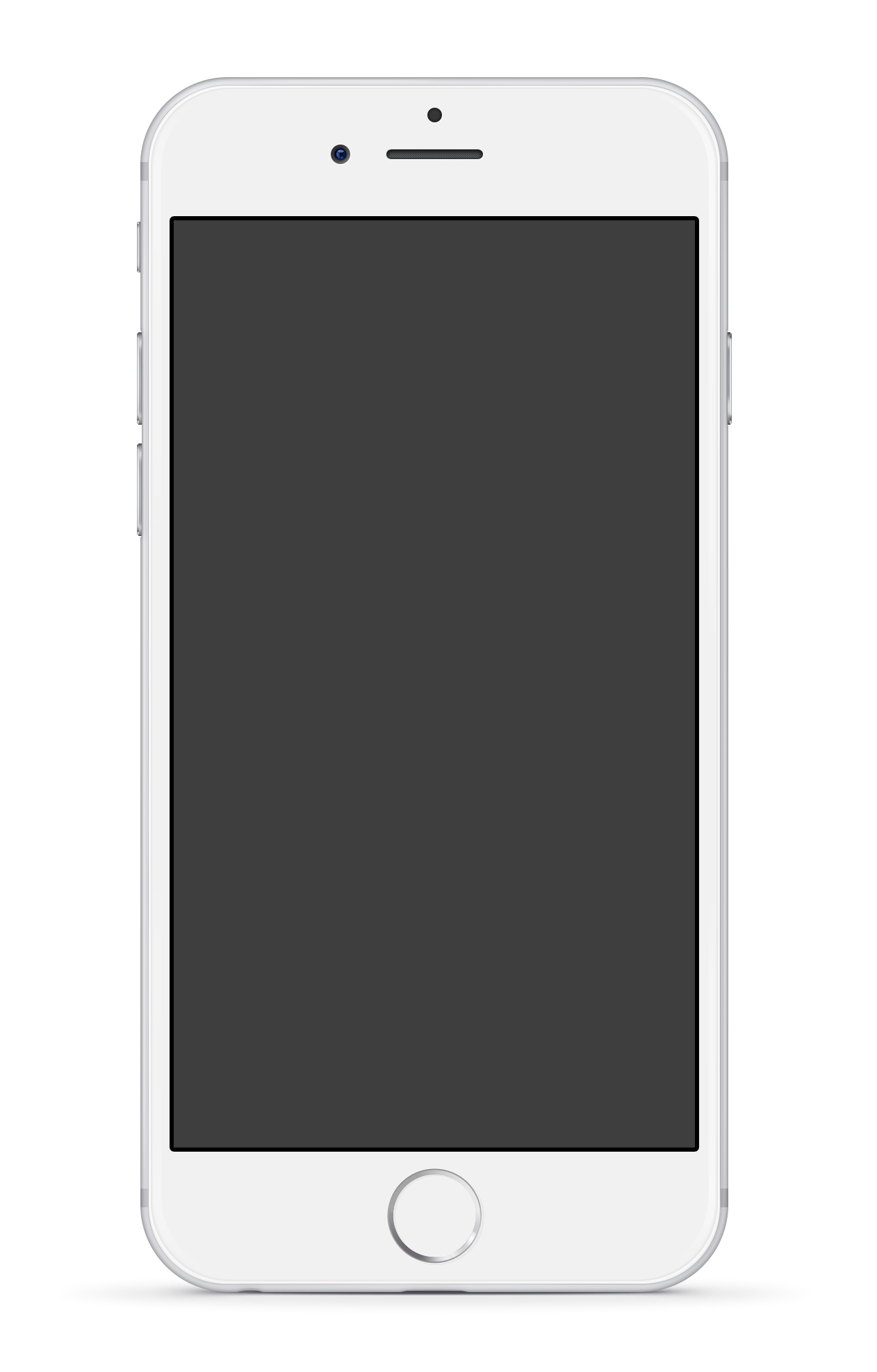 输入您的标题
OUR COMPANY
输入您的标题
OUR COMPANY
输入您的标题
OUR COMPANY
输入您的标题
OUR COMPANY
此处添加详细文本描述，建议与标题相关并符合整体语言风格。
此处添加详细文本描述，建议与标题相关并符合整体语言风格。
此处添加详细文本描述，建议与标题相关并符合整体语言风格。
此处添加详细文本描述，建议与标题相关并符合整体语言风格。
输入你的标题
PPT模板 http://www.1ppt.com/moban/
添加页面标题内容
PUT YOUR TITLE HERE
您的内容打在这里，或者通过复制您的文本后，在此框中选择粘贴，并选择只保留文字。在此录入上述图表的综合描述说明
您的内容打在这里，或者通过复制您的文本后，在此框中选择粘贴，并选择只保留文字。在此录入上述图表的综合描述说明，在此录入上述图综合容表的打在这里，或者通过复制您的文本后，在此框中选择粘贴，并选择只保留文字。
02
ADD YOUR TITLE HERE
标题文字添加
点击输入简要文字内容，文字内容需概括精炼，不用多余的文字修饰，言简意赅的说明该项内容
输入您的标题
Our Company
此处添加详细文本描述，建议与标题相关并符合整体语言风格，语言描述尽量简洁生动。
此处添加详细文本描述，建议与标题相关并符合整体语言风格，语言描述尽量简洁生动。
此处添加详细文本描述，建议与标题相关并符合整体语言风格，语言描述尽量简洁生动。
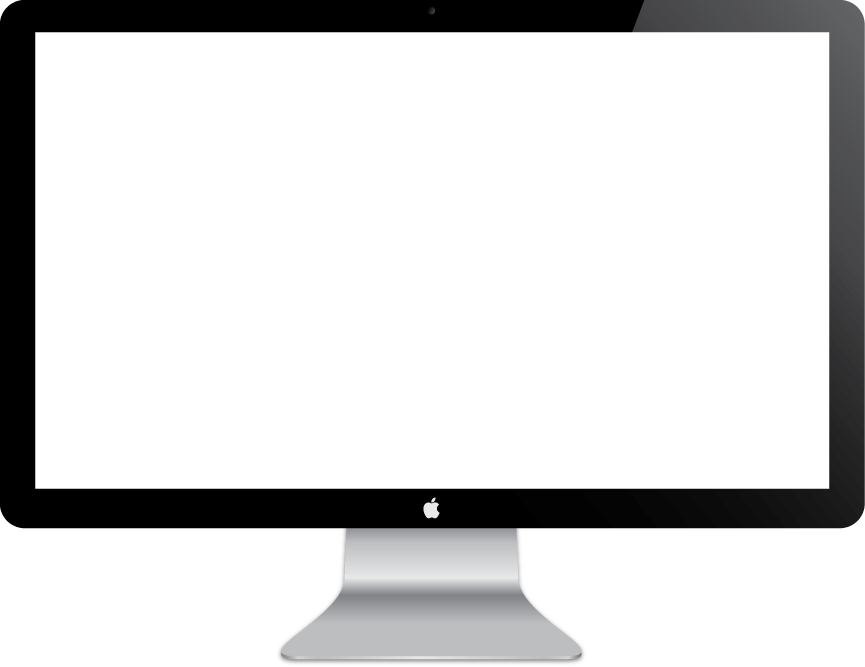 输入你的标题
90%
80%
60%
50%
40%
30%
您的内容打在这里，或者通过复制您的文本后，在此框中选择粘贴，并选择只保留文字。在此录入上述图表的综合描述说明
10%
20%
输入你的标题
标题
标题
标题
标题
标题
标题
您的内容打在这里，或者通过复制您的文本后，在此框中选择粘贴，并选择只保留文字。在此录入上述图表的综合描述说明，在此录入上述图综合容表的打在这里，或者通过复制您的文本后，在此框中选择粘贴，并选择只保留文字。
添加页面标题内容
PUT YOUR TITLE HERE
您的内容打在这里，或者通过复制您的文本后，在此框中选择粘贴，并选择只保留文字。在此录入上述图表的综合描述说明，在此录入上述图综合容表的打在这里，或者通过复制您的文本后，在此框中选择粘贴，并选择只保留文字。
03
ADD YOUR TITLE HERE
标题文字添加
点击输入简要文字内容，文字内容需概括精炼，不用多余的文字修饰，言简意赅的说明该项内容
输入你的标题
添加标题
添加标题
添加标题
此处添加简短文字说明。
此处添加简短文字说明。
此处添加简短文字说明。
输入您的标题
您的内容打在这里，或者通过复制您的文本后，在此框中选择粘贴。
输入您的标题
您的内容打在这里，或者通过复制您的文本后，在此框中选择粘贴。
输入您的标题
您的内容打在这里，或者通过复制您的文本后，在此框中选择粘贴。
输入你的标题
添加标题文字内容
四月份
三月份
输入您的标题
输入您的标题
输入您的标题
输入您的标题
二月份
此处添加详细文本描述，建议与标题相关并符合整体语言风格，语言描述尽量简洁生动。
此处添加详细文本描述，建议与标题相关并符合整体语言风格，语言描述尽量简洁生动。
此处添加详细文本描述，建议与标题相关并符合整体语言风格，语言描述尽量简洁生动。
此处添加详细文本描述，建议与标题相关并符合整体语言风格，语言描述尽量简洁生动。
一月份
输入你的标题
STEP  01
STEP  02
STEP  03
输入您的标题
Our Company
输入您的标题
Our Company
输入您的标题
Our Company
您的内容打在这里，或者通过复制您的文本后，在此框中选择粘贴，在此框中选择粘贴，并选择只保留文字。
您的内容打在这里，或者通过复制您的文本后，在此框中选择粘贴，在此框中选择粘贴，并选择只保留文字。
您的内容打在这里，或者通过复制您的文本后，在此框中选择粘贴，在此框中选择粘贴，并选择只保留文字。
输入你的标题
输入您的大标题
您的内容打在这里，或者通过复制您的文本后，在此框中选择粘贴，并选择只保留文字。在此录入上述图表的综合描述说明，在此录入上述图综合容表的打在这里，或者通过复制您的文本后，在此框中选择粘贴，并选择只保留文字。
输入您的标题
OUR COMPANY
输入您的标题
OUR COMPANY
此处添加详细文本描述，建议与标题相关并符合整体语言风格，语言描述尽量简洁生动。
此处添加详细文本描述，建议与标题相关并符合整体语言风格，语言描述尽量简洁生动。
04
ADD YOUR TITLE HERE
标题文字添加
点击输入简要文字内容，文字内容需概括精炼，不用多余的文字修饰，言简意赅的说明该项内容
输入你的标题
输入您的标题
此处添加详细文本描述，建议与标题相关并符合整体语言风格。
输入您的标题
此处添加详细文本描述，建议与标题相关并符合整体语言风格。
输入您的标题
此处添加详细文本描述，建议与标题相关并符合整体语言风格。
输入您的标题
此处添加详细文本描述，建议与标题相关并符合整体语言风格。
输入你的标题
02
01
03
04
05
06
输入您的标题
输入您的标题
输入您的标题
输入您的标题
输入您的标题
输入您的标题
此处添加详细文本描述，建议与标题相关。
此处添加详细文本描述，建议与标题相关。
此处添加详细文本描述，建议与标题相关。
此处添加详细文本描述，建议与标题相关。
此处添加详细文本描述，建议与标题相关。
此处添加详细文本描述，建议与标题相关。
您的内容打在这里，或者通过复制您的文本后，在此框中选择粘贴，并选择只保留文字。在此录入上述图表的综合描述说明，在此录入上述图综合容表的打在这里，或者通过复制您的文本后，在此框中选择粘贴，并选择只保留文字。
输入你的标题
填加文字
填加文字
80%
单击输入标题内容单击输入标题内容单击输入标题内容单击输入标题内容
填加文字
填加文字
谢谢观看
THANK YOU
PPT汇
您的内容打在这里，或者通过复制您的文本后，在此框中选择粘贴，并选择只保留文字。在此录入上述图表的综合描述说明
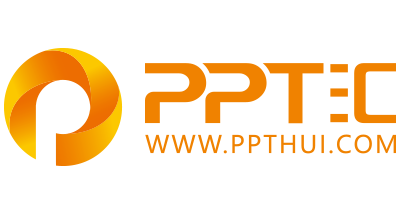 上万精品PPT模板全部免费下载
PPT汇    www.ppthui.com
PPT模板下载：www.ppthui.com/muban/            行业PPT模板：www.ppthui.com/hangye/
工作PPT模板：www.ppthui.com/gongzuo/         节日PPT模板：www.ppthui.com/jieri/
 PPT背景图片:
[Speaker Notes: 模板来自于 https://www.ppthui.com    【PPT汇】]